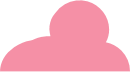 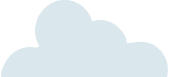 20XX
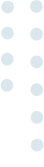 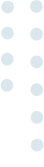 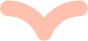 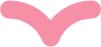 卡通矢量图 课件PPT
Business general creative geometry work report template
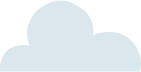 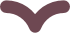 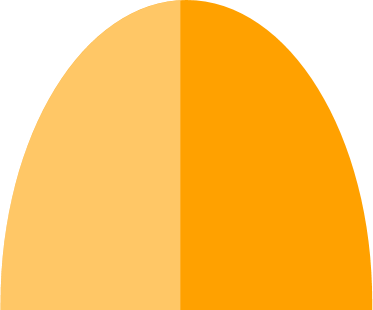 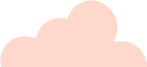 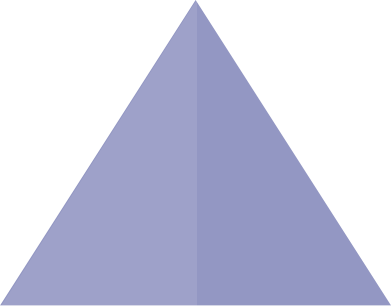 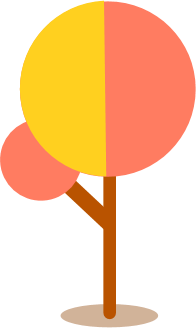 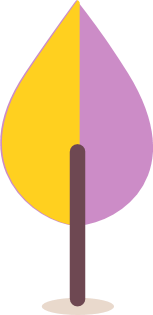 教师：PPT营
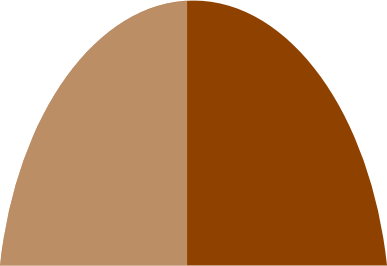 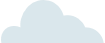 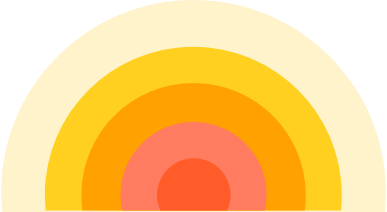 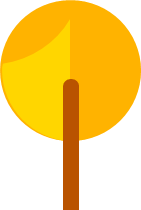 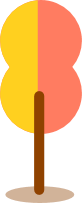 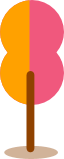 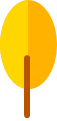 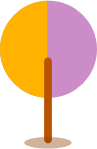 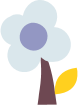 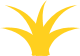 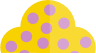 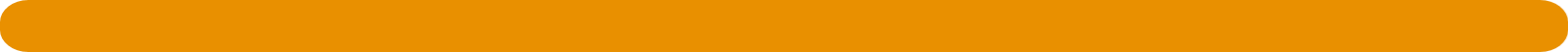 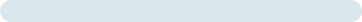 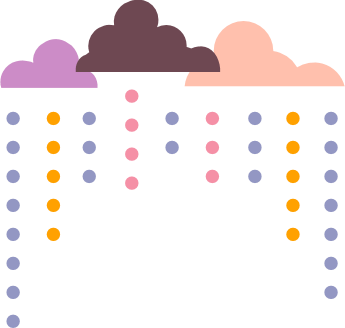 点击此处添加标题
Click here to add a title
目录
CONTENTS
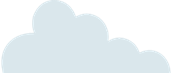 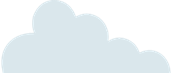 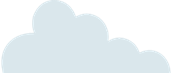 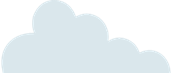 04
01
03
02
点击此处添加标题
Click here to add a title
点击此处添加标题
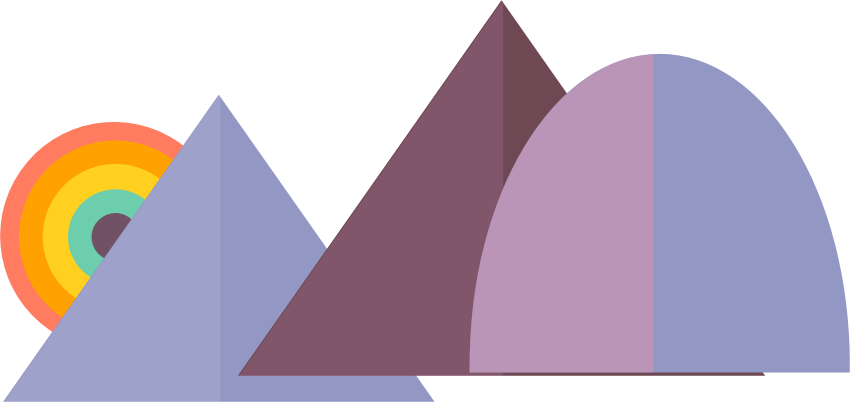 Click here to add a title
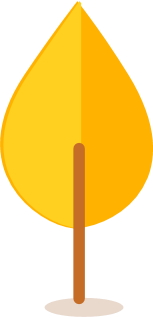 点击此处添加标题
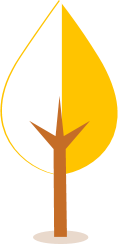 Click here to add a title
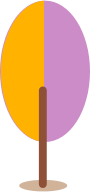 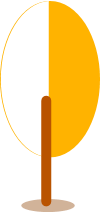 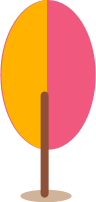 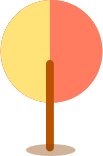 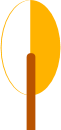 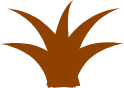 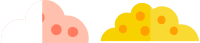 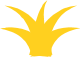 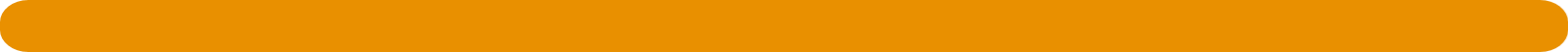 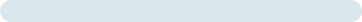 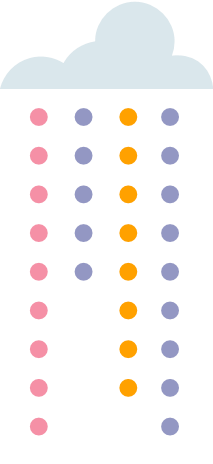 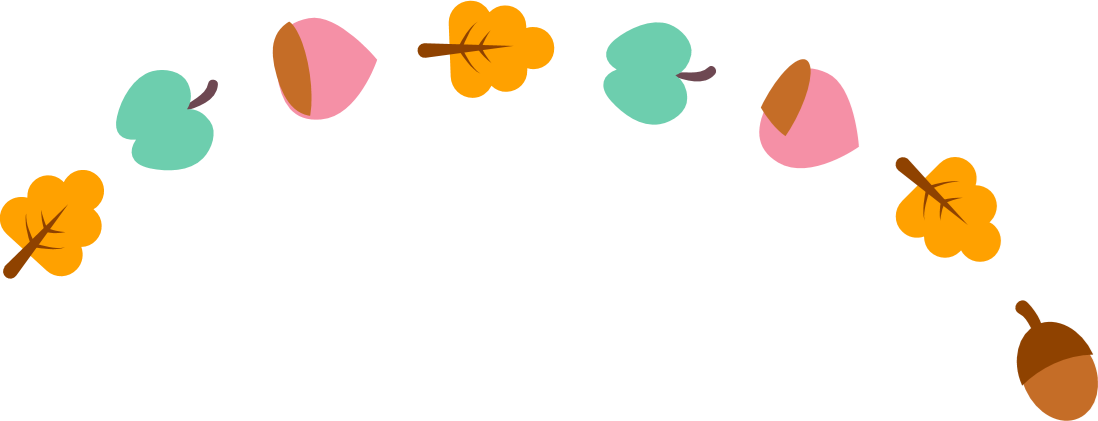 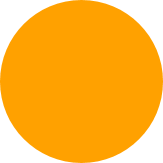 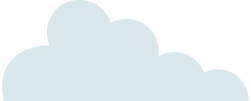 01
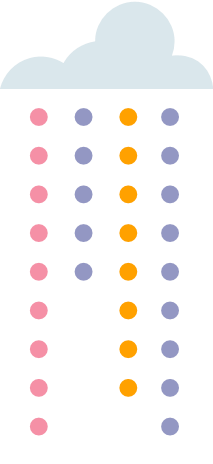 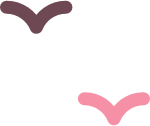 点击此处添加标题
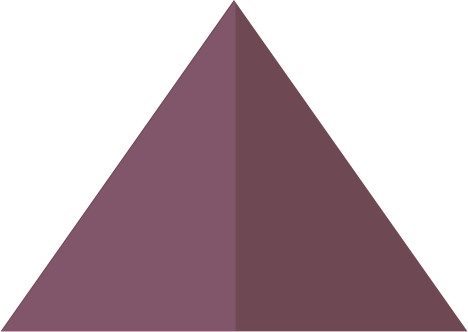 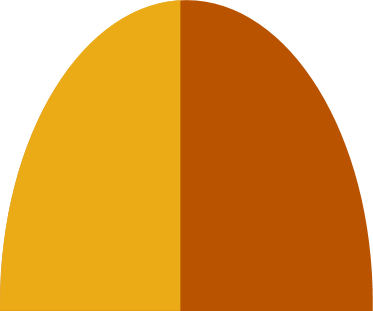 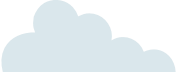 Here to add a title
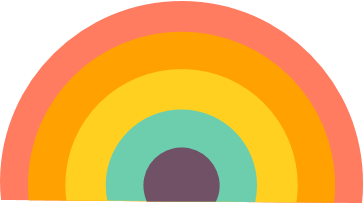 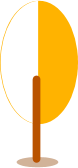 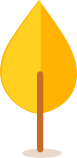 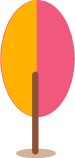 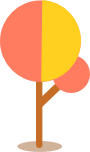 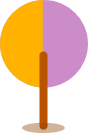 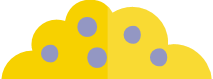 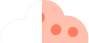 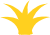 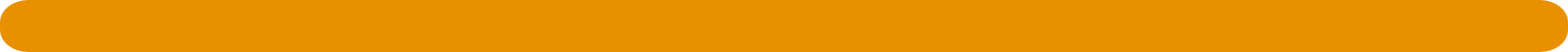 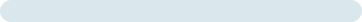 01
点击此处添加标题
Click here to add a title
02
01
03
关键词
标题文本预设
标题文本预设
标题文本预设
标题文本预设
此部分内容作为文字排版占位显示（建议使用主题字体）如需更改请在（设置形状格式）菜单下（文本选项）中调整
01
点击此处添加标题
Click here to add a title
标题文本预设
标题文本预设
标题文本预设
标题文本预设
此部分内容作为文字排版占位显示 （建议使用主题字体）
此部分内容作为文字排版占位显示 （建议使用主题字体）
此部分内容作为文字排版占位显示 （建议使用主题字体）
此部分内容作为文字排版占位显示 （建议使用主题字体）
01
点击此处添加标题
Click here to add a title
01
02
03
04
标题文本预设
标题文本预设
标题文本预设
标题文本预设
此部分内容作为文字排版占位显示 （建议使用主题字体）
此部分内容作为文字排版占位显示 （建议使用主题字体）
此部分内容作为文字排版占位显示 （建议使用主题字体）
此部分内容作为文字排版占位显示 （建议使用主题字体）
01
点击此处添加标题
Click here to add a title
标题文本预设
标题文本预设
通常规则为在PPT文档下中英文各使用一种字体以保持全文档统一
通常规则为在PPT文档下中英文各使用一种字体以保持全文档统一
标题文本预设
标题文本预设
标题文本预设
通常规则为在PPT文档下中英文各使用一种字体以保持全文档统一
通常规则为在PPT文档下中英文各使用一种字体以保持全文档统一
01
点击此处添加标题
Click here to add a title
标题文本预设
标题文本预设
标题文本预设
标题文本预设
标题文本预设
标题文本预设
此部分内容作为文字排版占位显示（建议使用主题字体）
此部分内容作为文字排版占位显示（建议使用主题字体）
此部分内容作为文字排版占位显示（建议使用主题字体）
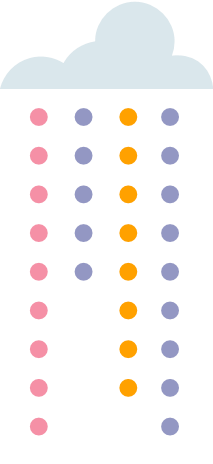 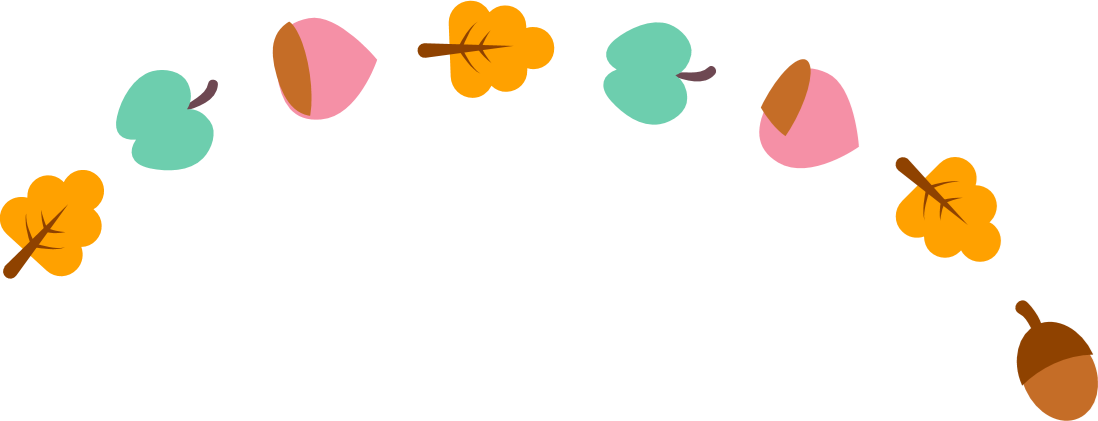 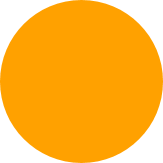 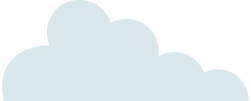 02
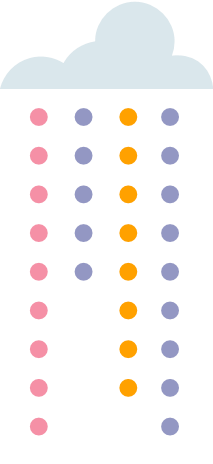 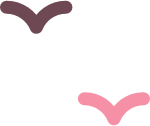 点击此处添加标题
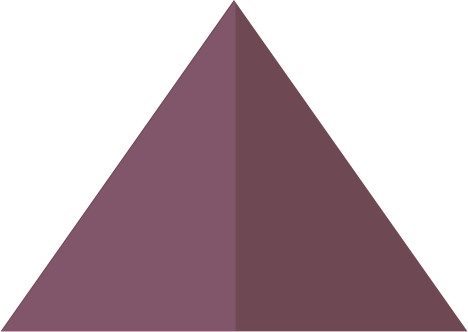 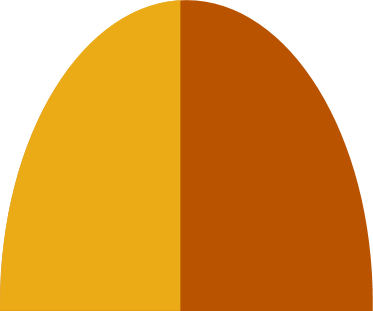 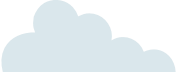 Here to add a title
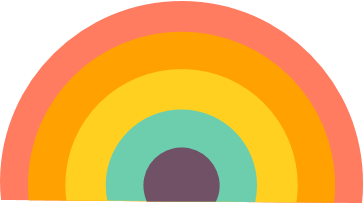 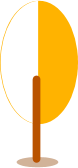 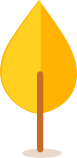 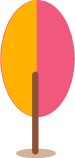 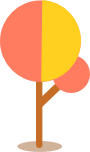 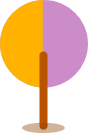 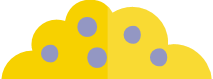 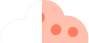 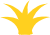 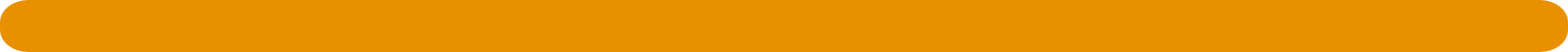 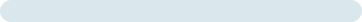 01
点击此处添加标题
Click here to add a title
30%
60%
100%
关键词
关键词
标题文本预设
标题文本预设
此部分内容作为文字排版占位显示（建议使用主题字体）
此部分内容作为文字排版占位显示（建议使用主题字体）
此部分内容作为文字排版占位显示（建议使用主题字体）如需更改请在（设置形状格式）菜单下（文本选项）中调整
标题文本预设
此部分内容作为文字排版占位显示（建议使用主题字体）
01
点击此处添加标题
Click here to add a title
2
4
3
1
标题文本预设
标题文本预设
标题文本预设
标题文本预设
此部分内容作为文字排版占位显示（建议使用主题字体）
此部分内容作为文字排版占位显示（建议使用主题字体）
此部分内容作为文字排版占位显示（建议使用主题字体）
此部分内容作为文字排版占位显示（建议使用主题字体）
01
点击此处添加标题
Click here to add a title
此部分内容作为文字排版占位显示 （建议使用主题字体）
标题文本预设
1
标题文本预设
2
此部分内容作为文字排版占位显示 （建议使用主题字体）
标题文本预设
3
此部分内容作为文字排版占位显示 （建议使用主题字体）
01
点击此处添加标题
Click here to add a title
标题文本预设
此部分内容作为文字排版占位显示 （建议使用主题字体）
标题文本预设
标题文本预设
此部分内容作为文字排版占位显示 （建议使用主题字体）
此部分内容作为文字排版占位显示 （建议使用主题字体）
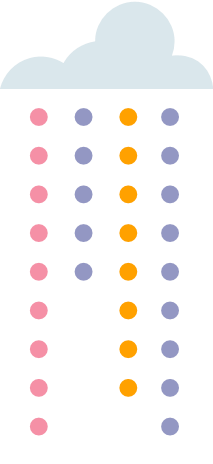 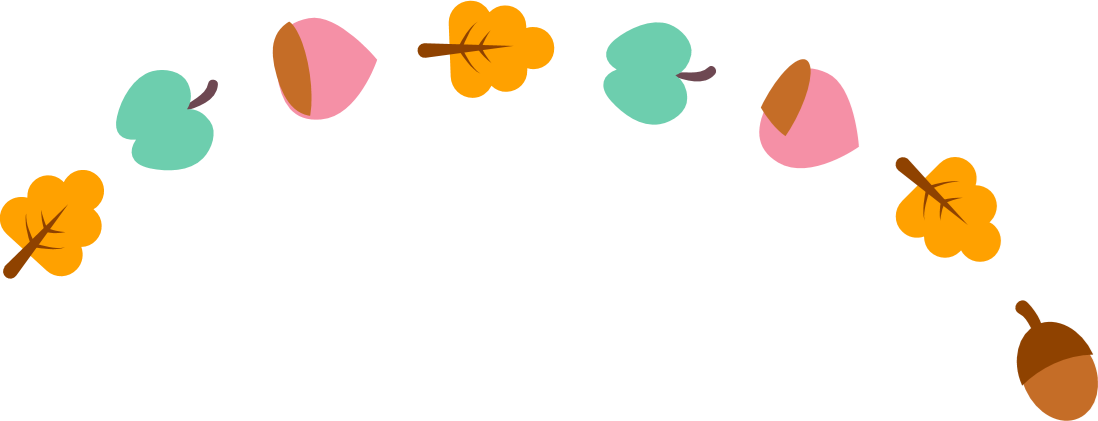 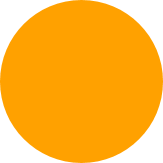 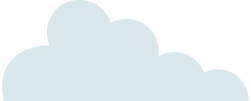 03
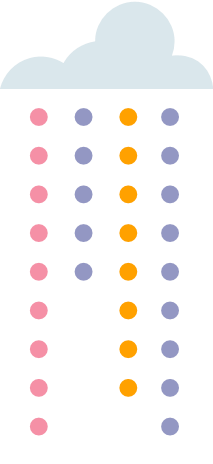 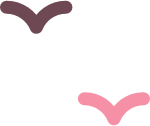 点击此处添加标题
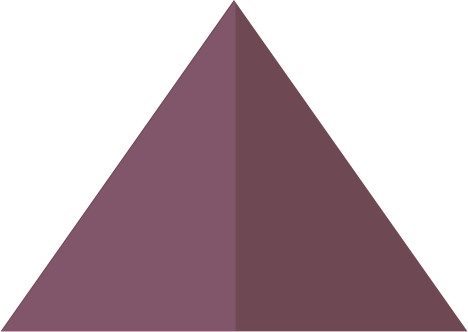 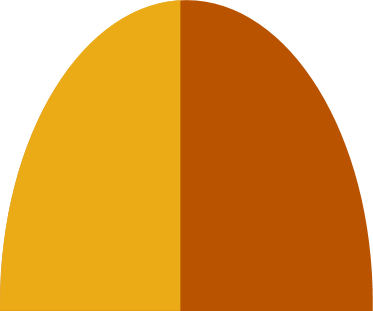 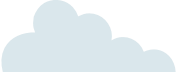 Here to add a title
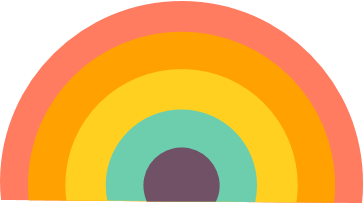 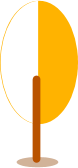 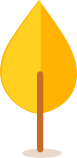 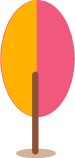 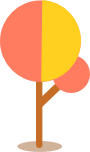 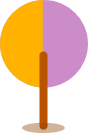 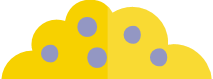 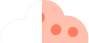 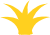 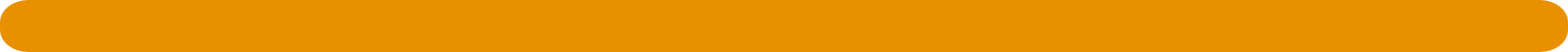 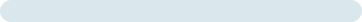 01
点击此处添加标题
Click here to add a title
标题文本预设
标题文本预设
标题文本预设
标题文本预设
标题文本预设
标题文本预设
01
点击此处添加标题
Click here to add a title
80%
TEXT HERE
Supporting text here
01
点击此处添加标题
Click here to add a title
标题文本预设
标题文本预设
标题文本预设
标题文本预设
此部分内容作为文字排版占位显示（建议使用主题字体）
此部分内容作为文字排版占位显示（建议使用主题字体）
此部分内容作为文字排版占位显示（建议使用主题字体）
此部分内容作为文字排版占位显示（建议使用主题字体）
01
点击此处添加标题
Click here to add a title
标题文本预设
标题文本预设
此部分内容作为文字排版占位显示（建议使用主题字体）
此部分内容作为文字排版占位显示（建议使用主题字体）
标题文本预设
标题文本预设
此部分内容作为文字排版占位显示（建议使用主题字体）
此部分内容作为文字排版占位显示（建议使用主题字体）
01
点击此处添加标题
Click here to add a title
此部分内容作为文字排版占位显示 （建议使用主题字体）
此部分内容作为文字排版占位显示 （建议使用主题字体）
此部分内容作为文字排版占位显示 （建议使用主题字体）
此部分内容作为文字排版占位显示 （建议使用主题字体）
6M
3M
7M
9M
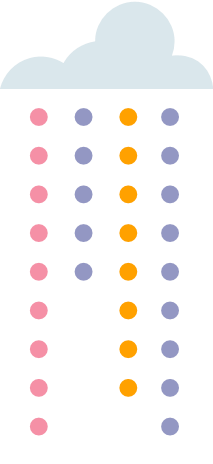 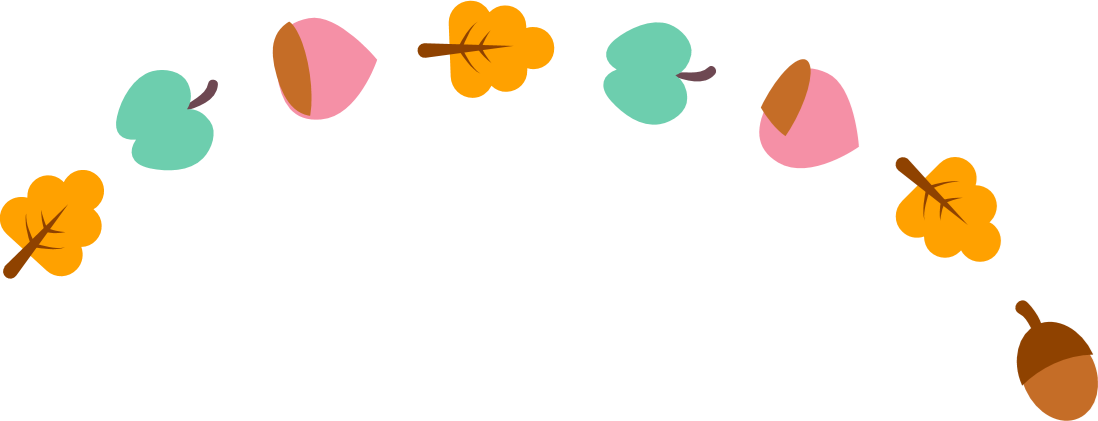 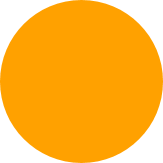 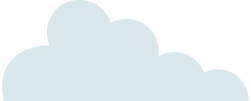 04
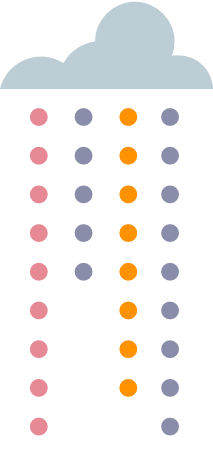 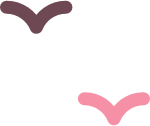 点击此处添加标题
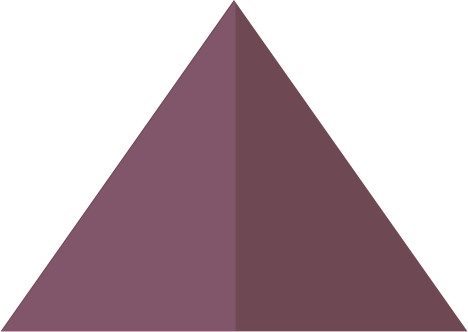 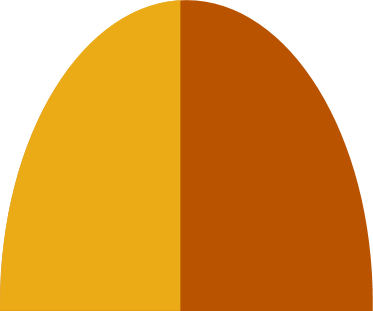 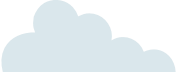 Here to add a title
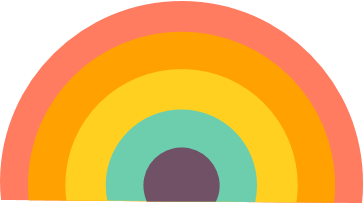 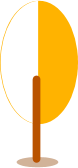 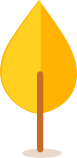 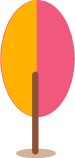 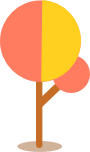 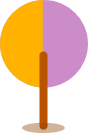 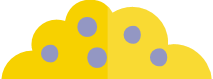 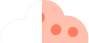 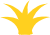 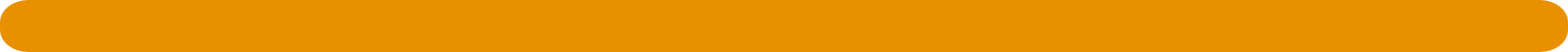 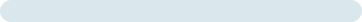 01
点击此处添加标题
Click here to add a title
7.450
01  点击此处添加文字描述，文字可根据需求进行更改。
02  点击此处添加文字描述，文字可根据需求进行更改。
03  点击此处添加文字描述，文字可根据需求进行更改。
04  点击此处添加文字描述，文字可根据需求进行更改。
05  点击此处添加文字描述，文字可根据需求进行更改。
300
145
65
80
关键词
关键词
关键词
关键词
关键词
01
点击此处添加标题
Click here to add a title
标题文本预设
标题文本预设
标题文本预设
标题文本预设
标题文本预设
标题文本预设
此部分内容作为文字排版占位显示（建议使用主题字体）
此部分内容作为文字排版占位显示（建议使用主题字体）
此部分内容作为文字排版占位显示（建议使用主题字体）
此部分内容作为文字排版占位显示（建议使用主题字体）
此部分内容作为文字排版占位显示（建议使用主题字体）
此部分内容作为文字排版占位显示（建议使用主题字体）
此部分内容作为文字排版占位显示（建议使用主题字体）
01
点击此处添加标题
Click here to add a title
95%
90%
80%
70%
标题文本预设
标题文本预设
标题文本预设
此部分内容作为文字排版占位显示（建议使用主题字体）
此部分内容作为文字排版占位显示（建议使用主题字体）
此部分内容作为文字排版占位显示（建议使用主题字体）
75%
01
点击此处添加标题
Click here to add a title
标题文本预设
标题文本预设
标题文本预设
标题文本预设
标题文本预设
关键词
此部分内容作为文字排版占位显示（建议使用主题字体）
此部分内容作为文字排版占位显示（建议使用主题字体）
此部分内容作为文字排版占位显示（建议使用主题字体）
此部分内容作为文字排版占位显示（建议使用主题字体）
此部分内容作为文字排版占位显示（建议使用主题字体）
关键词
关键词
关键词
关键词
关键词
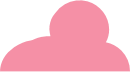 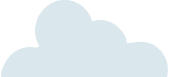 20XX
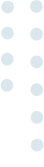 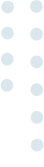 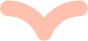 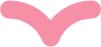 感谢聆听
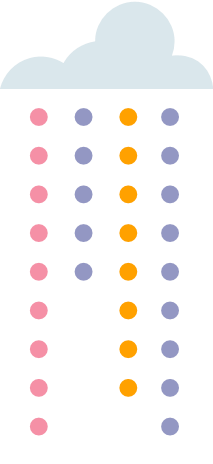 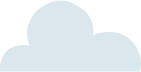 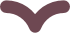 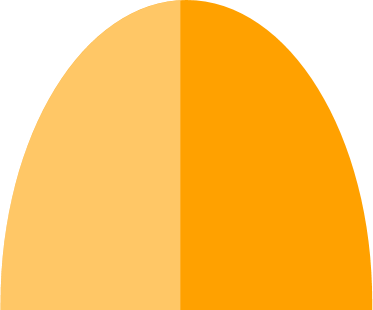 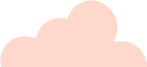 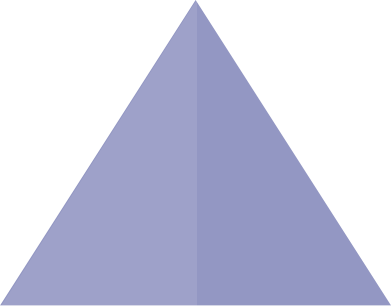 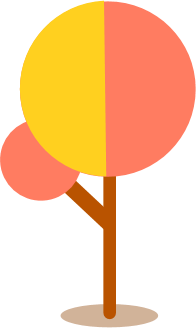 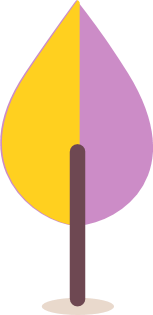 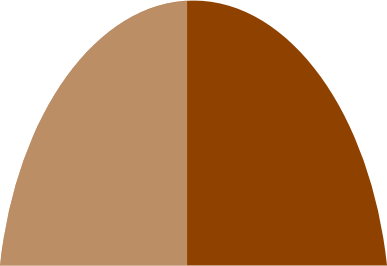 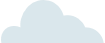 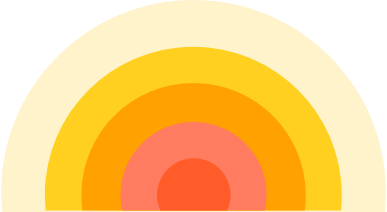 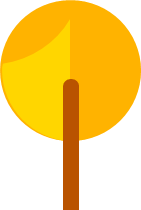 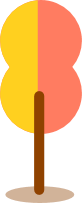 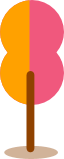 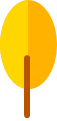 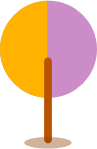 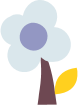 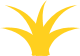 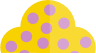 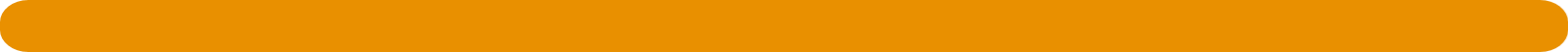 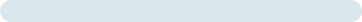 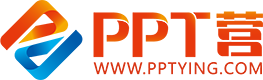 10000+套精品PPT模板全部免费下载
PPT营
www.pptying.com
[Speaker Notes: 模板来自于 https://www.pptying.com    【PPT营】]